Threat Modelling and Risk Assessment
Chloe Ashford
Security Consultant
Quantum Security
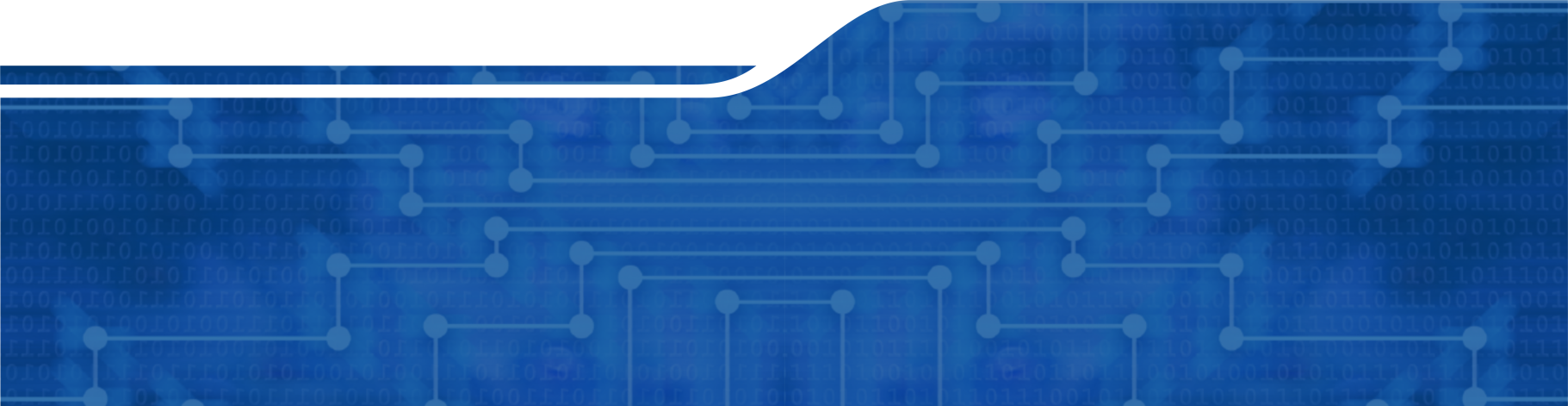 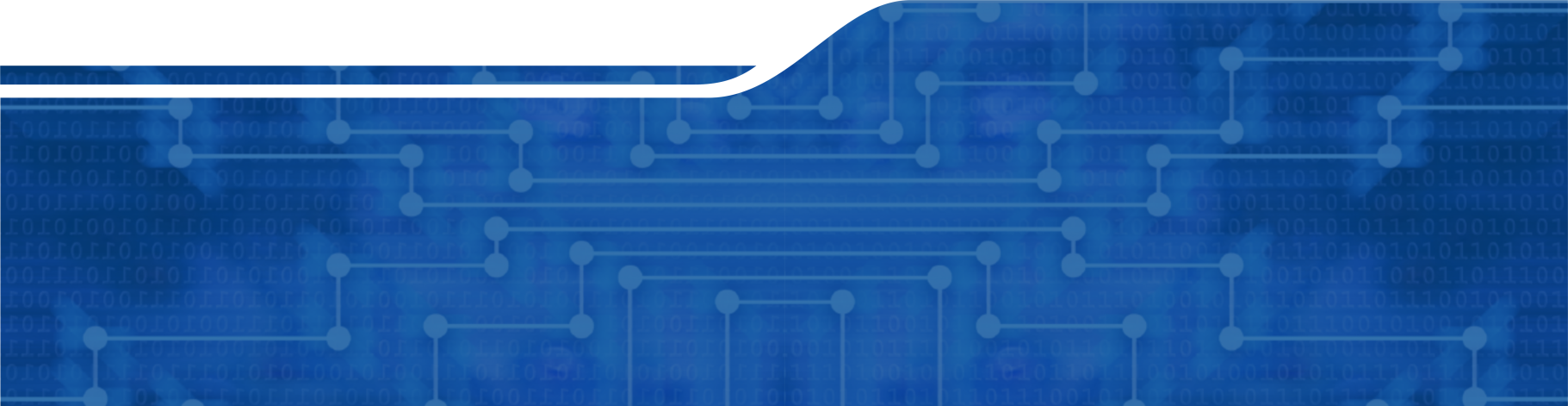 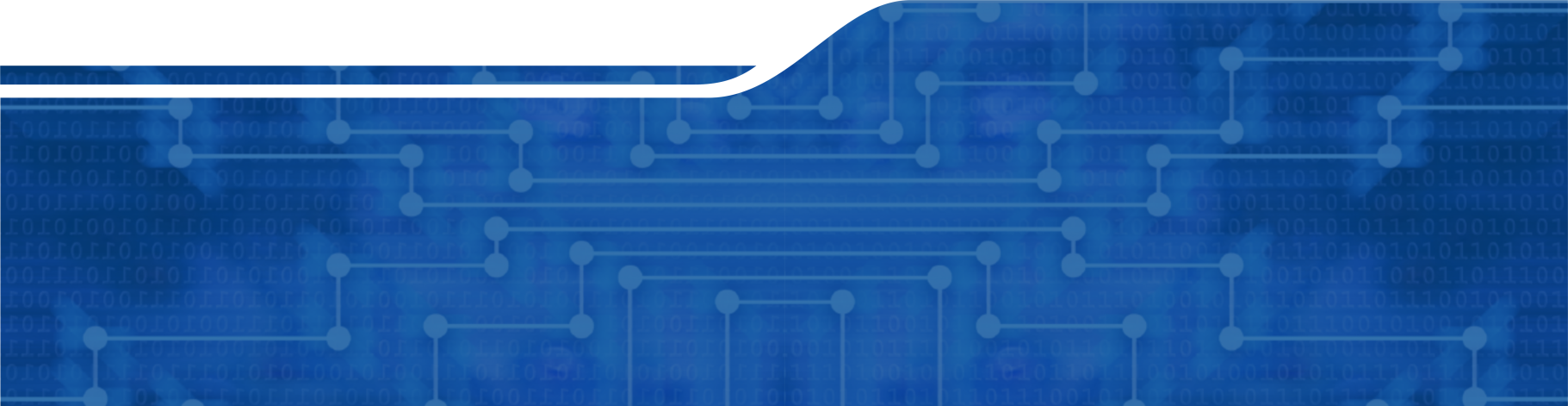 [Speaker Notes: Quantum = Wellington-based consultancy, risk and assurance, technical testing teams – supporting government and commercial companies to assess their systems.

Who I am. I have a degree majoring in Psychology and business management and a Masters degree in Information Technology.]
Goal
Start thinking about the threats that might impact the applications or systems that you build and how you might protect against them.
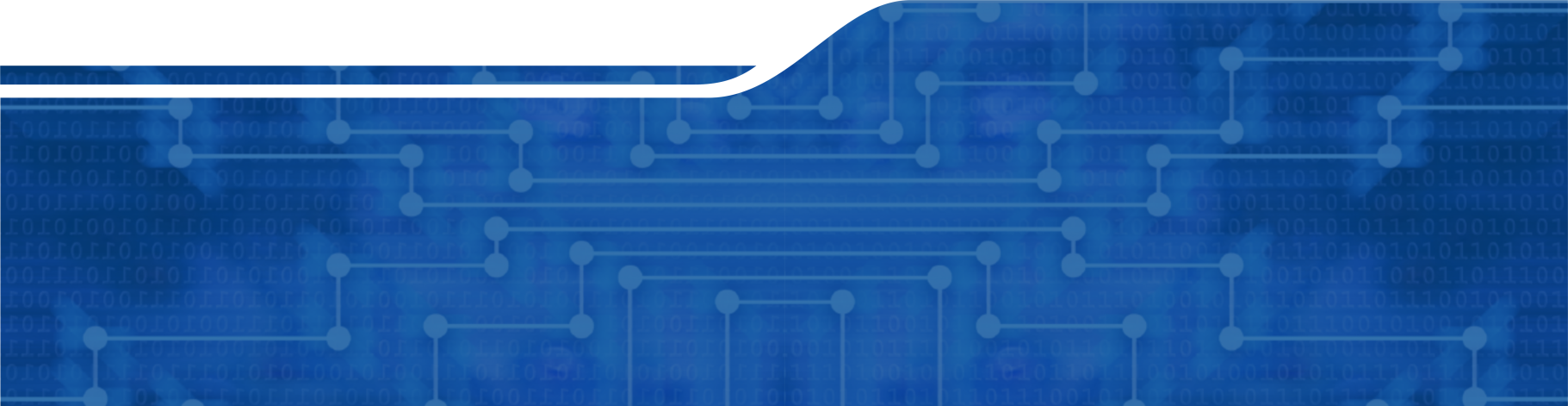 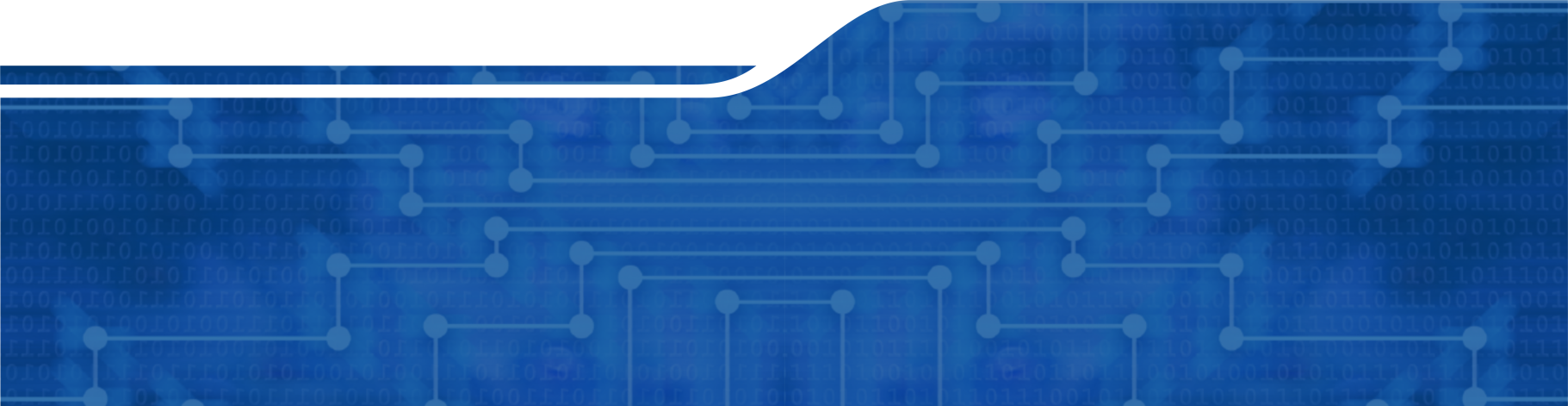 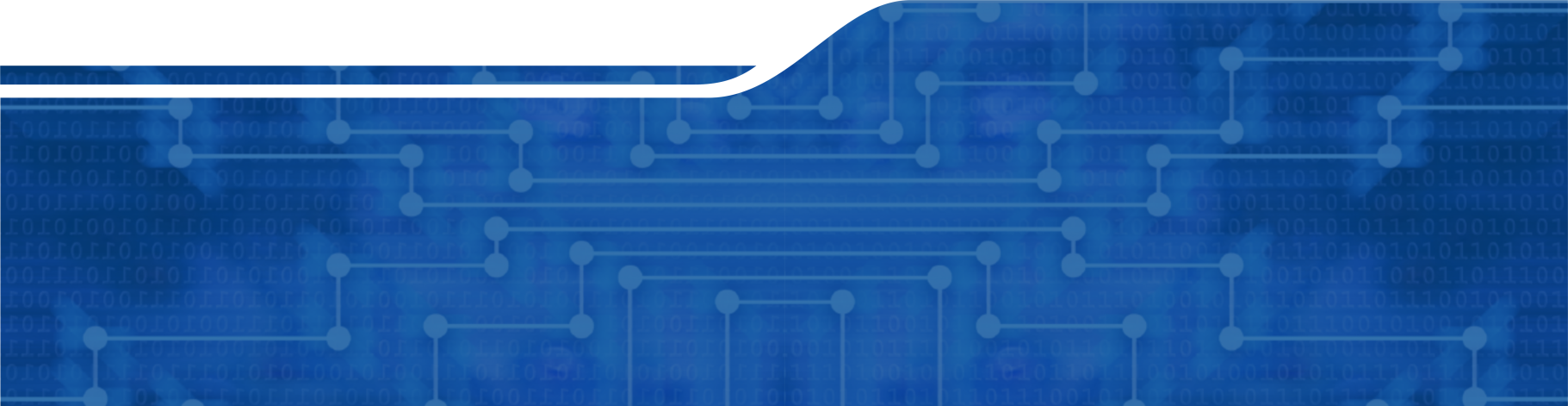 [Speaker Notes: This is a great place to start when approaching security in a structured way
2 parts here: let’s talk practically about how threat modelling works and then add context based on how businesses manage risks.
At the end of the day, security, to businesses, is risk management.]
Definitions
Threat 
Something that could negatively impact an asset
Security Controls 
Protect against threats, reduce vulnerability
Asset 
Something that should be protected
Vulnerability 
Weakness or lack of protections
Risk
The possibility that a threat will exploit a vulnerability to harm an asset
Risk = Threat * Vulnerability
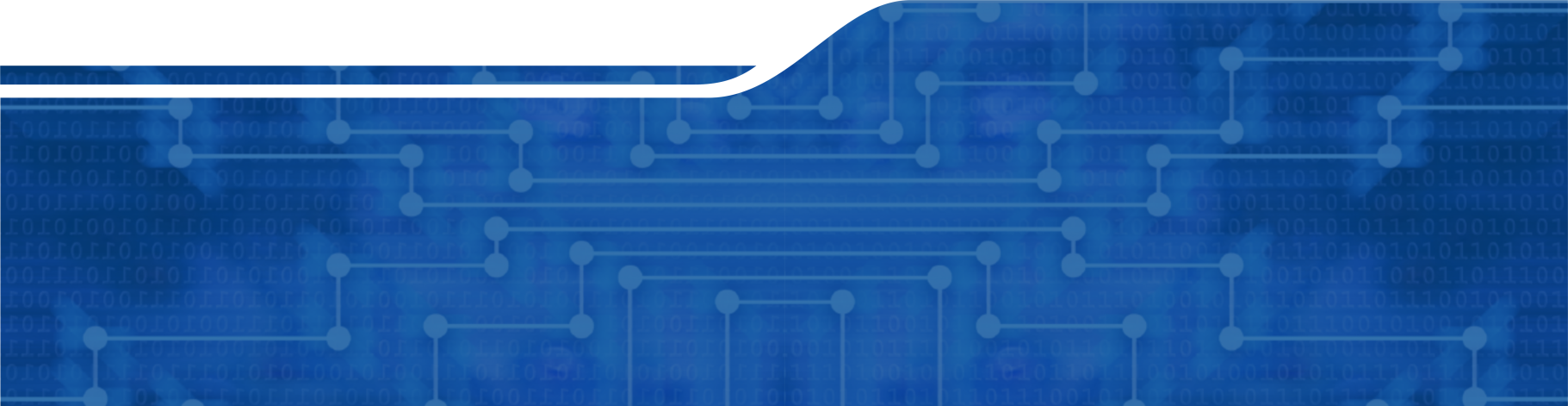 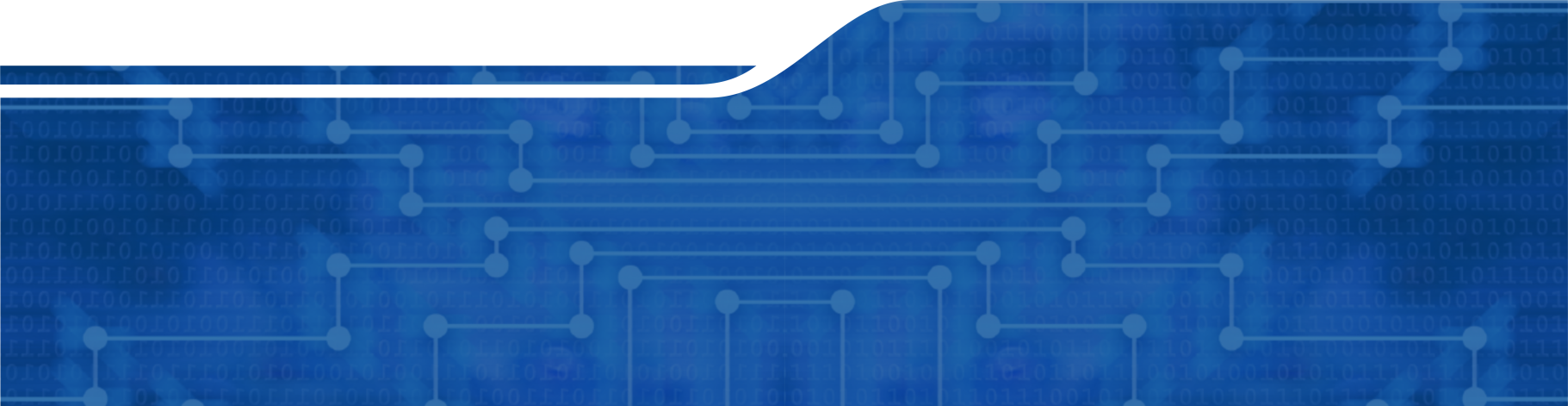 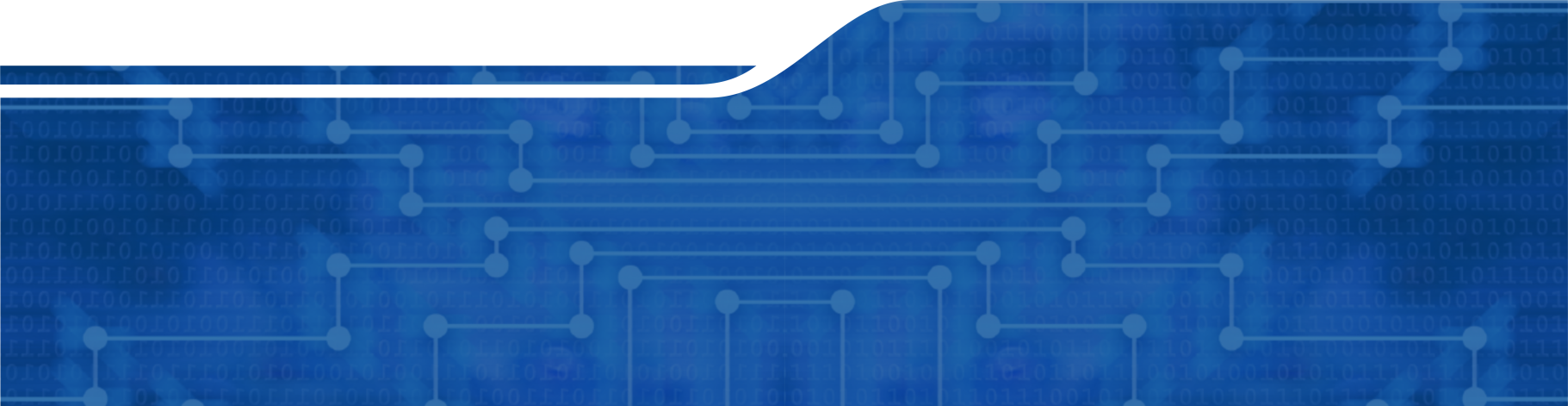 [Speaker Notes: Asset  - is anything within an environment that should be protected. This could be a computer file, a piece of software or hardware, a service, or some sensitive data within your database. If the asset was damaged or stolen, then there may be a negative impact on the owner’s productivity, profits or reputation, perhaps.
Vulnerability – is a weakness in an asset or the lack of an appropriate protection to safeguard the asset. If a vulnerability is exploited, then this may harm the asset. For example, this could be a flaw in an application code, an error made by an administrator, or a limitation of the technology used.
Threat – a threat a potential occurrence that causes harm to an asset. This could be an action or inaction, intentional or unintentional, and could originate from a person, a company, hardware, or nature. The easiest example here is a person might attack a system, but it also could be a hardware fault that might cause an outage or a natural disaster that floods a datacentre.
Risk - the possibility that a threat will exploit a vulnerability to harm an asset. It adds an assessment of likelihood, possibility or chance.

For example:
In IT, the risk may be that data in our database is disclosed (risk) because a hacker (threat) is able to use an injection attack in our web application because we aren’t sanitizing inputs.

Security Controls – anything that removes or reduces a vulnerability or protects against a  specific threat. In the examples we used above, the controls may be: For our web application, we might do some sanitisation of inputs, disallow users to provide inputs or whatever other activities that are effective in mitigating that threat by removing the vulnerability.]
Why?
Monetary Cost
Reputation
Non-compliance
Data Loss
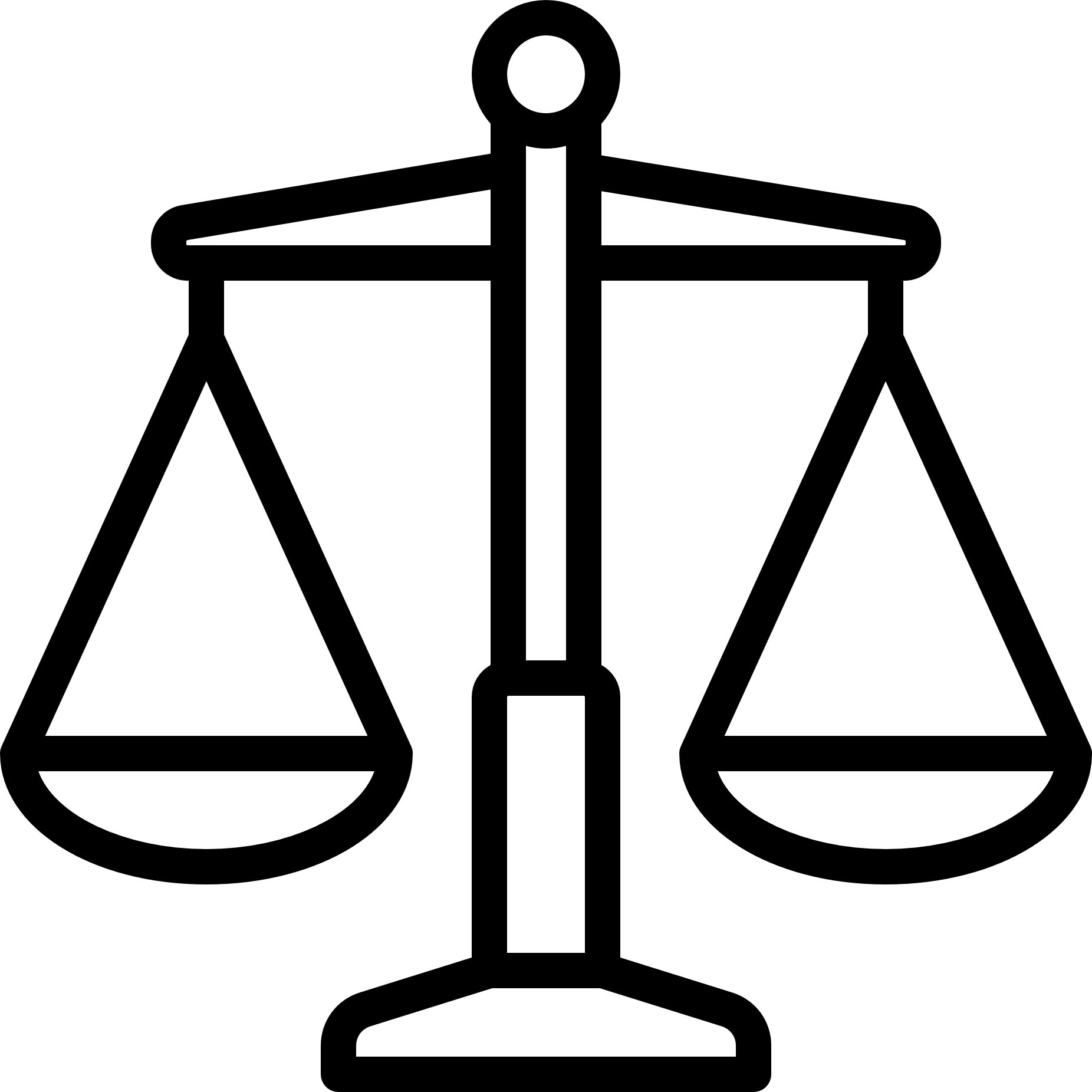 Weight/Cost of 
Countermeasures
Weight/Cost of 
Risk Realisation
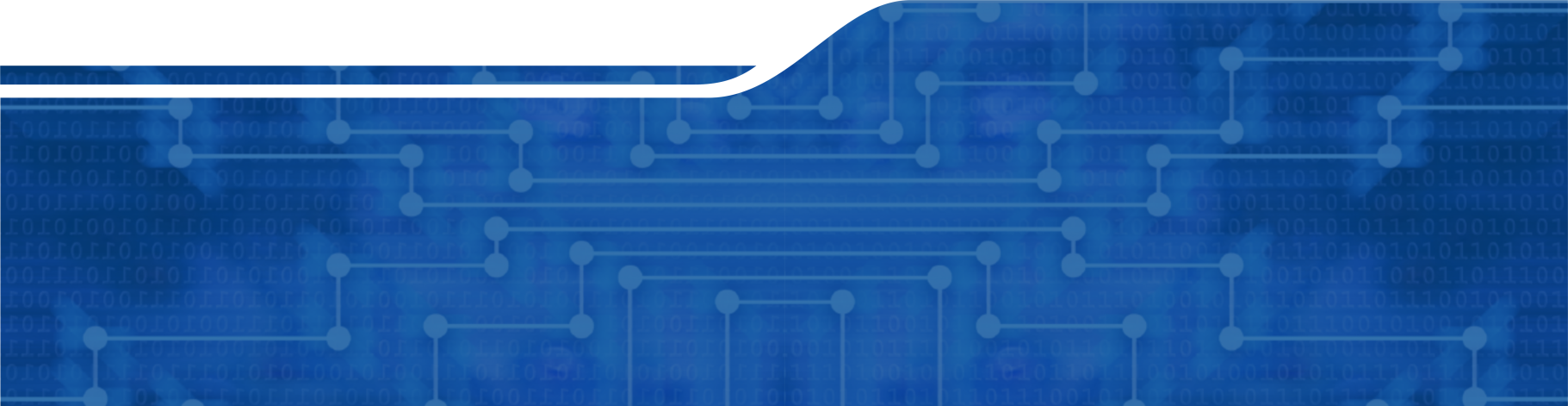 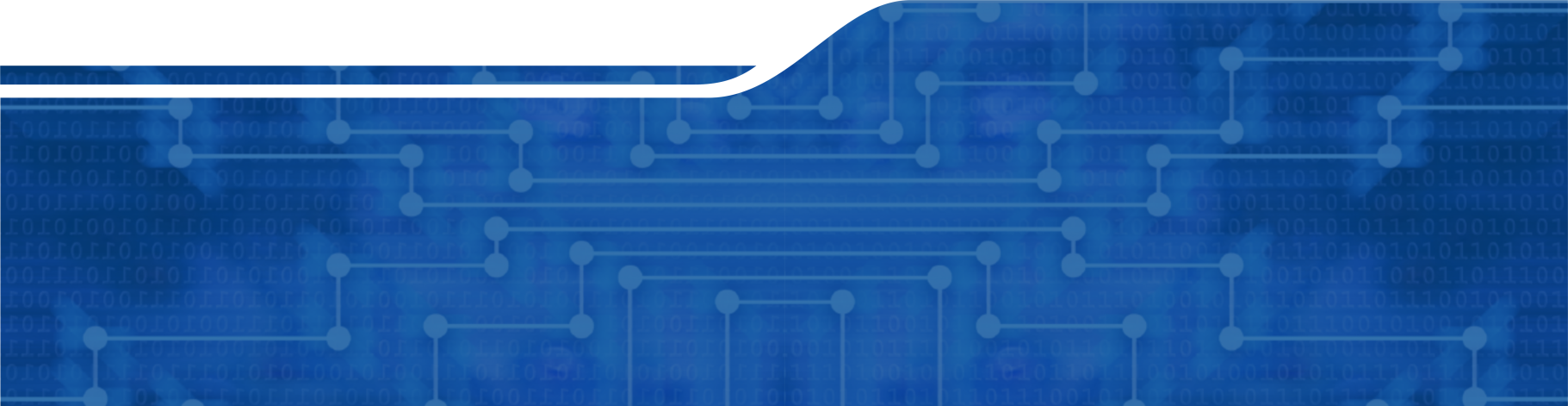 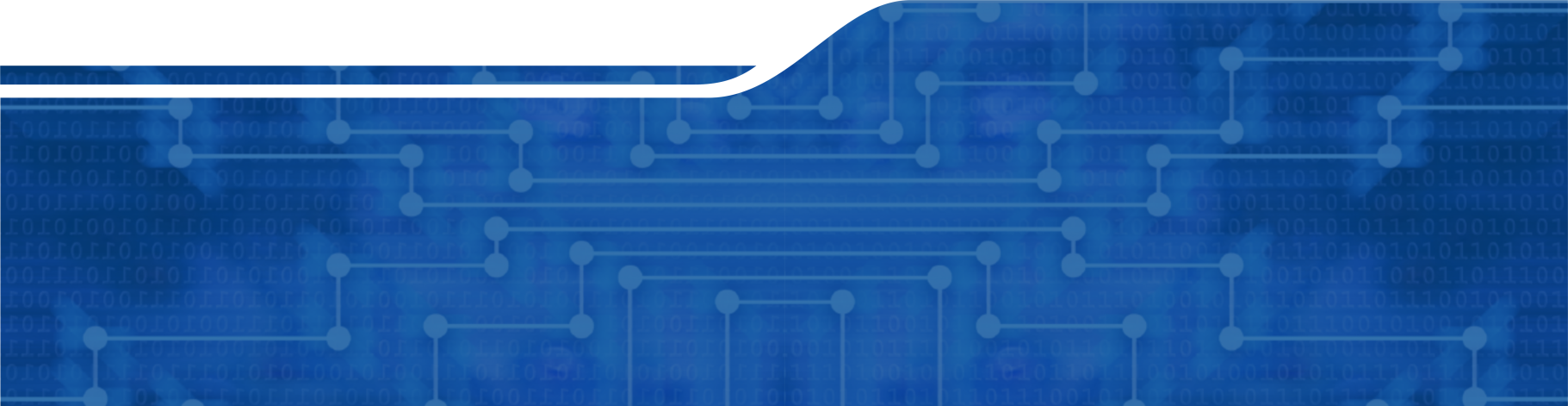 [Speaker Notes: To a business, IT security exists only in the context of risk. And businesses are driven by risk management concerns to implement protections.
Risks to a business may be: non-compliance with the law or standards (PCI), data loss (personal, proprietary, financial), financial loss (associated with resolving incidents, system downtime, decreased profits), and impacts to reputation (customers are less likely to use their services).

Being aware of the threats to our systems help us to select appropriate controls to protect against them.

However, most companies will not tell their IT managers to spend all of their money on protecting their systems. It is a balancing act between the cost of threat realisation. How much will it cost us if our assets are breached?
Versus how much will it cost to implement adequate security controls to reduce the likelihood of a threat being able to exploit a vulnerability or the impact to us if this did happen.]
When?
After Implementation
During Development
Consider security during system design and development to reduce vulnerabilities

Ongoing
High cost to fix issues
More vulnerabilities = more risk
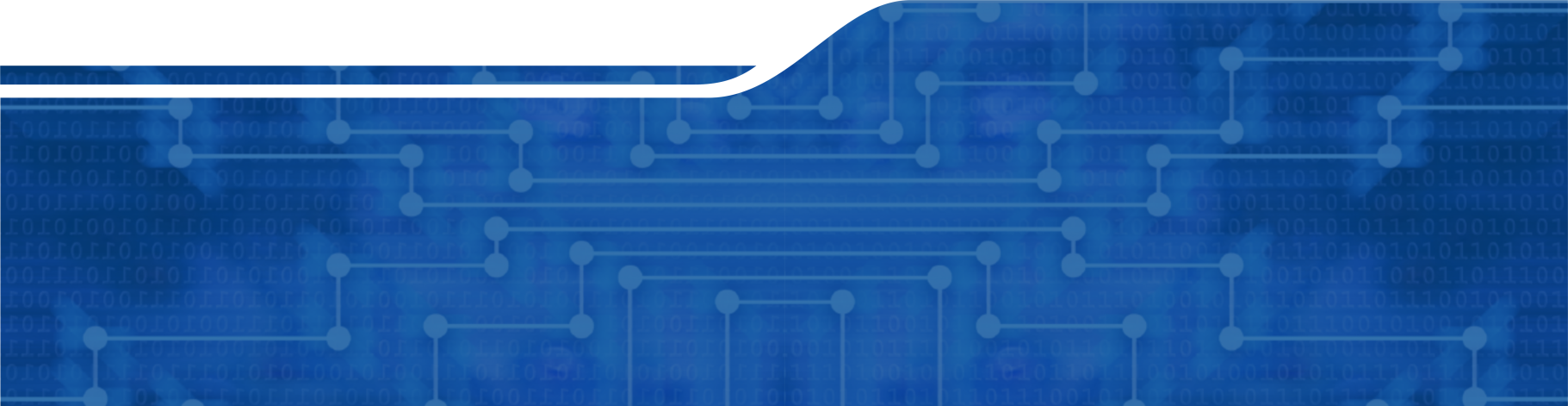 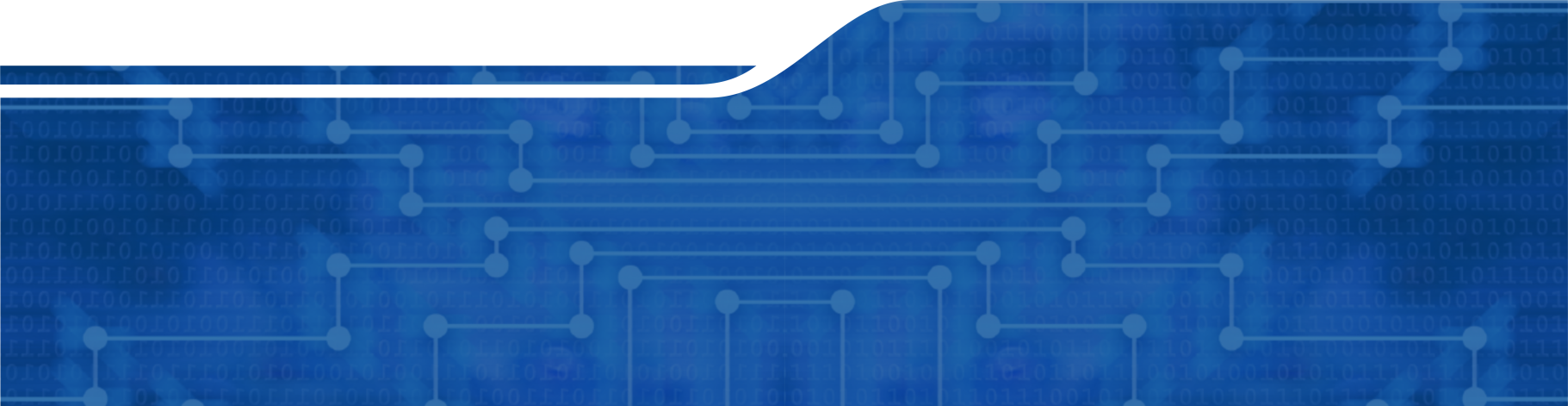 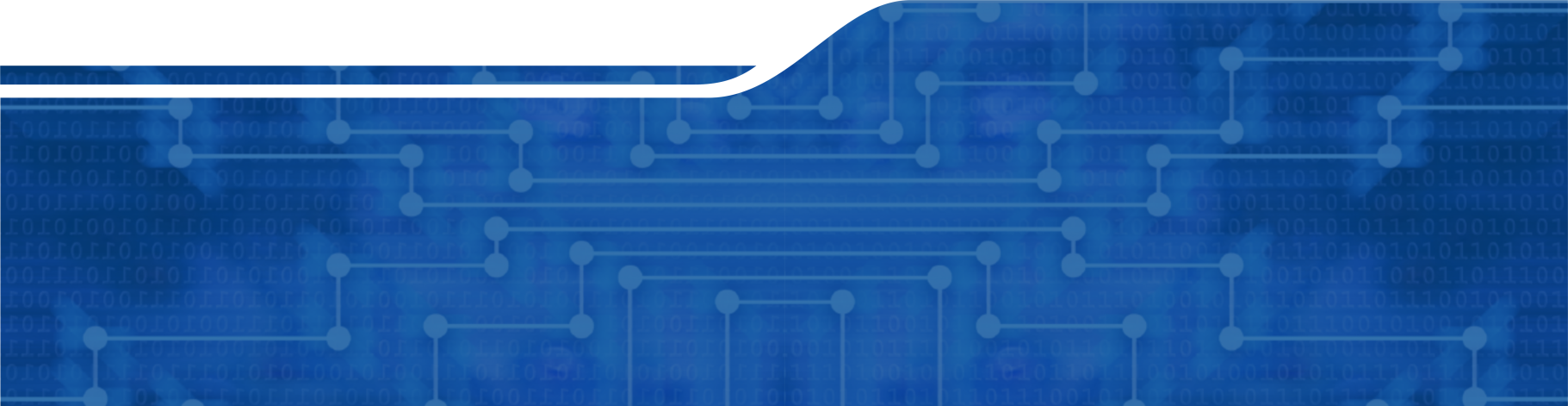 [Speaker Notes: Unfortunately security is an afterthought for many companies. And these threats are identified after the implementation of a system.
The impact of this is two-fold: the cost and difficulty of  fixing an issue is more expensive than preventing it. AND the more vulnerabilities that are present within a system, the more opportunities there are for a threat agent to exploit a vulnerability.

These issues dictate best practice for software security risks (which is applicable to how a business might  manage risk:
Considering security throughout the SDLC, design and development of the system or application
Realistically good practice looks like ongoing identification of threats and ongoing risk management]
How? Threat Modelling
Analysing the Application/System

 What does the system do?
Determining Threats

What could go wrong?
Addressing        Threats

What can you do?
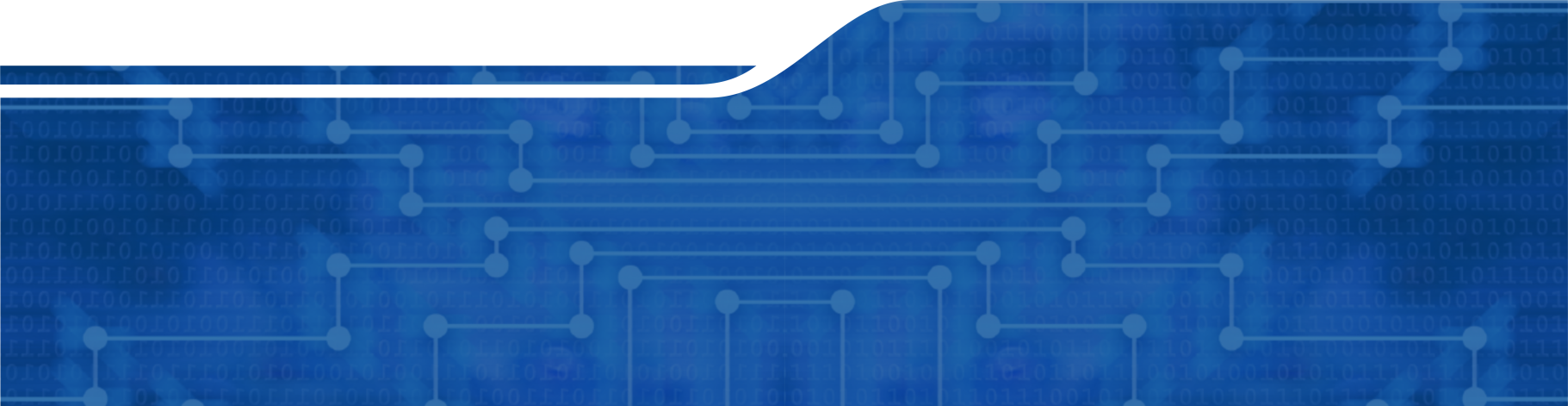 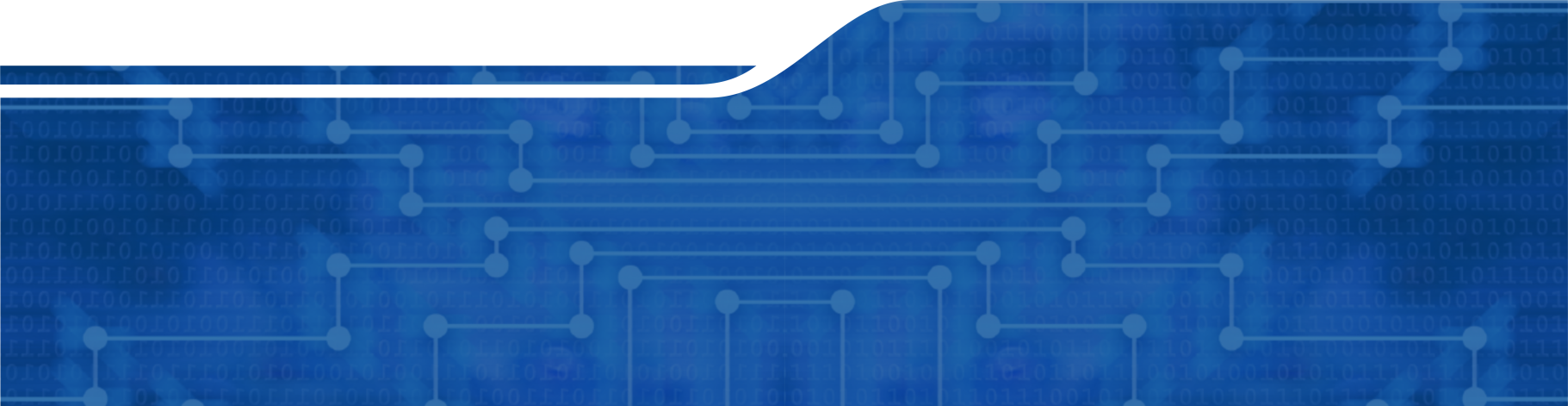 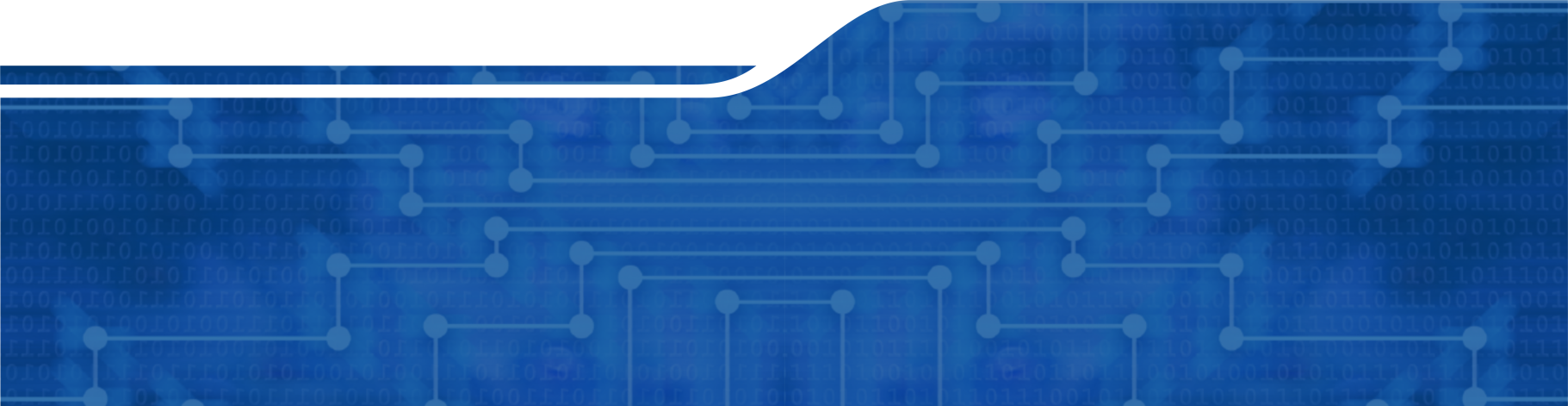 [Speaker Notes: First, understand the application – the purpose, the users, the information, the features, the CIA.
Determining threat – this is the difficult part. We can use a threat model (which we will talk about shortly) to identify the high-level threats.
Lastly, deciding how the threats will be managed.]
System Analysis
Functions?

Users? 

Interfaces?
Data? CIA?

Technology used?

Connected systems?
Data flow diagrams – creating a visual representation of an application
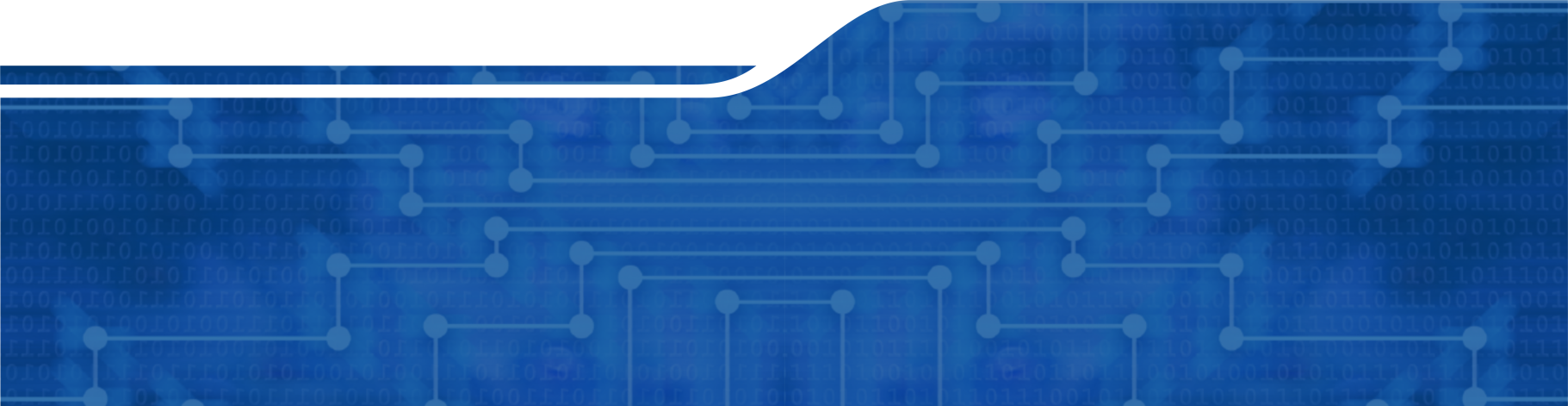 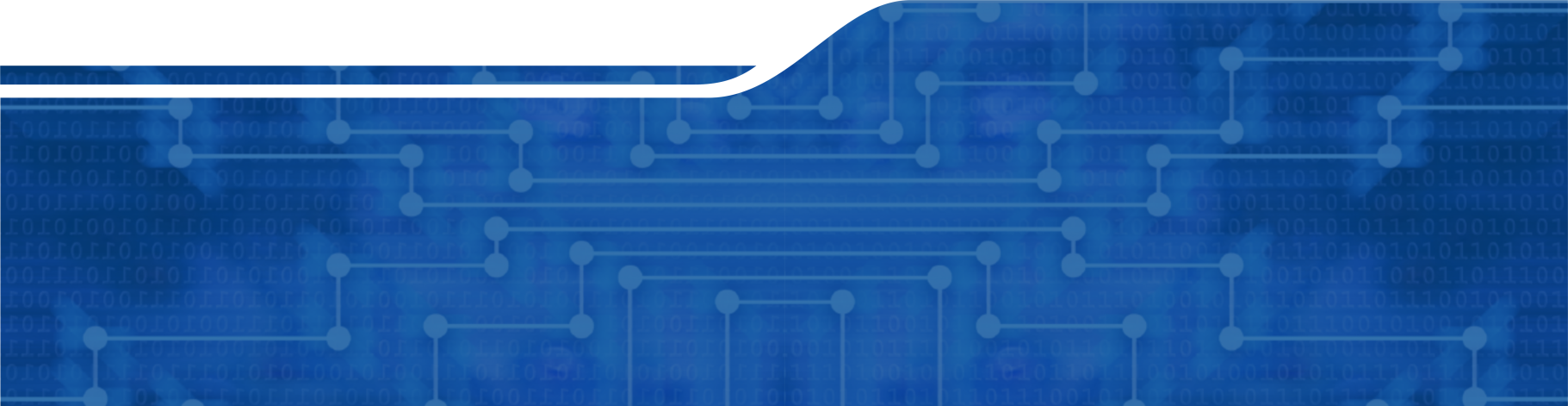 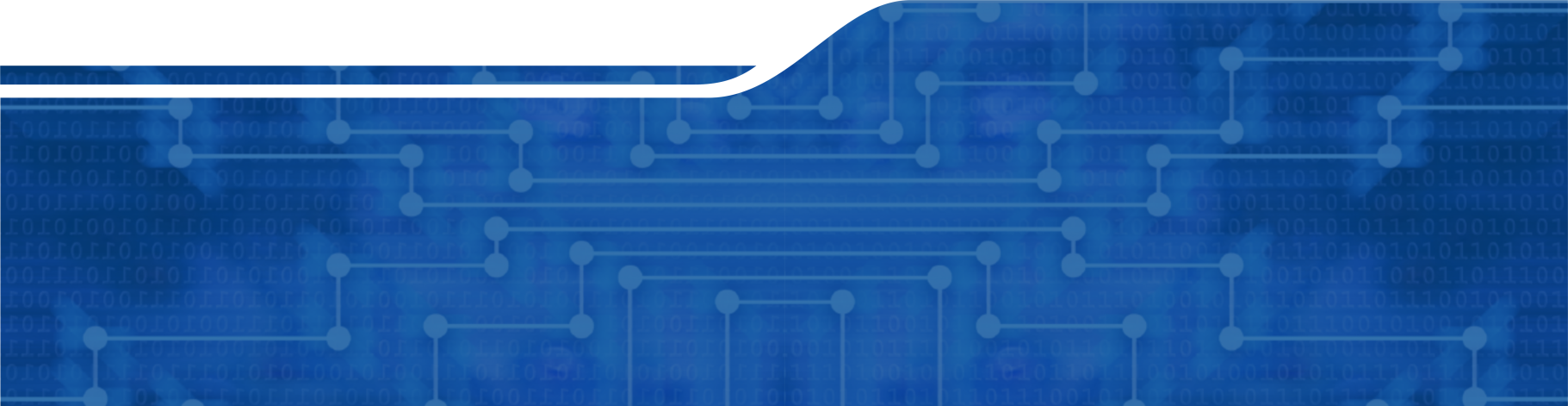 [Speaker Notes: The aim of the analysis step is to understand the application. This isn’t a definitive list, but some questions you might ask
Ask the right questions to understand the purpose of the application or system, the functions, who are the users?]
Identifying Threats
STRIDE
Provides 6 threat categories to support threat identification
Spoofing of user identity
Tampering
Repudiation
Information disclosure
Denial of service
Elevation of privilege
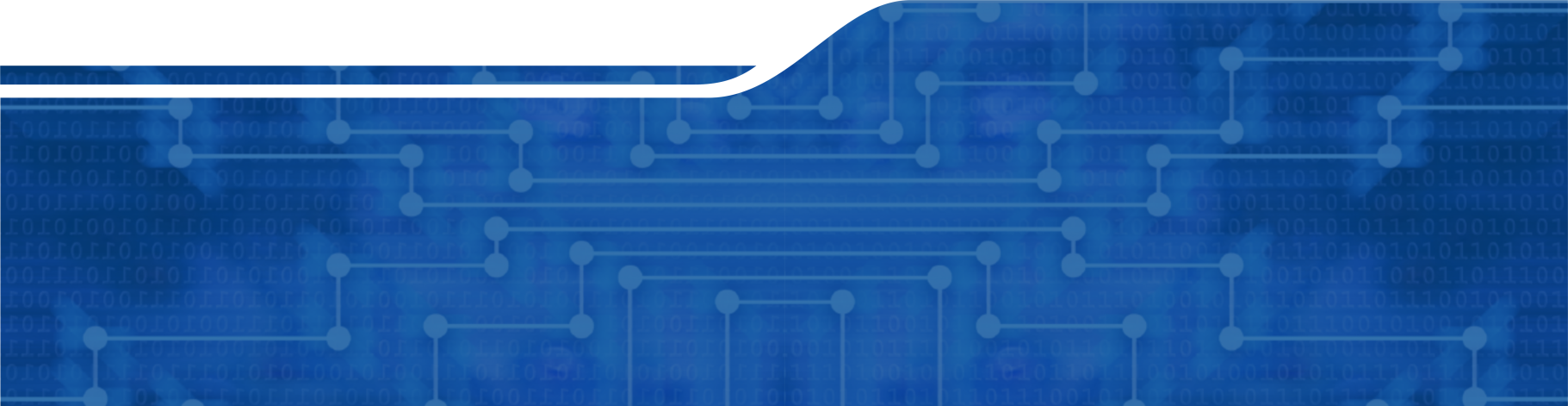 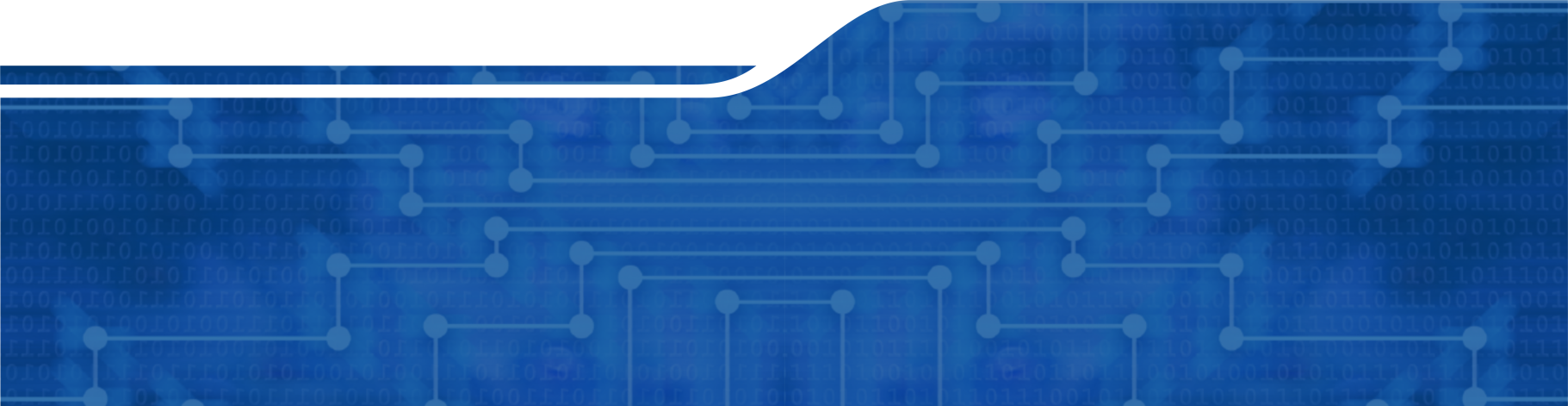 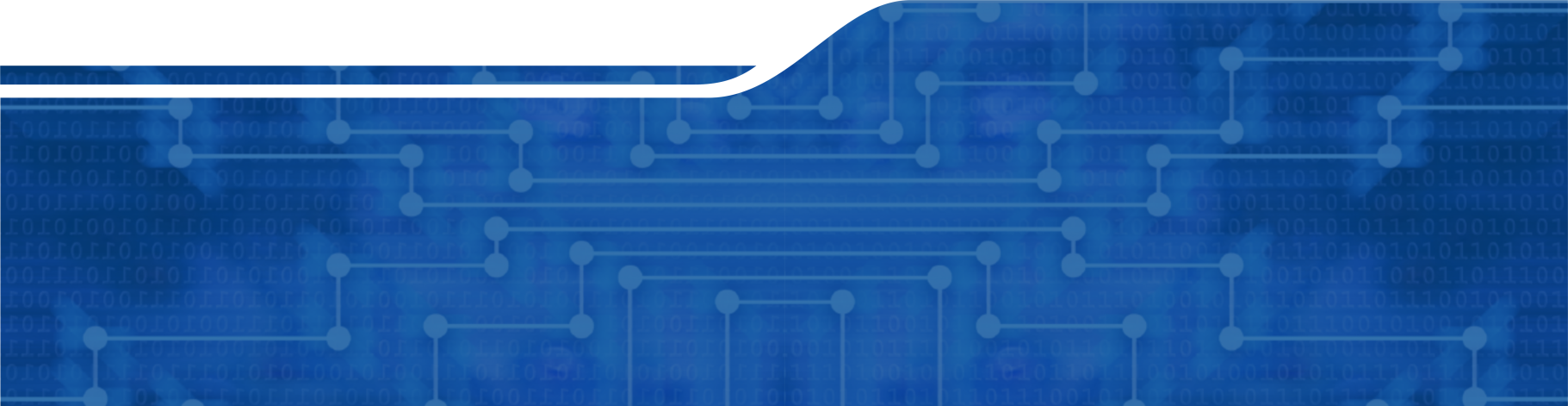 [Speaker Notes: Spoofing is pretending to be something or someone you’re not.
Tampering is modifying something you’re not supposed to modify. It can include packets on the wire (or wireless), bits on disk, or the bits in memory.
Repudiation means claiming you didn’t do something (regardless of whether you did or not).
Information Disclosure is about exposing information to people who are not authorized to see it.
Denial of Service are attacks designed to prevent a system from providing service, including by crashing it, making it unusably slow, or filling all its storage.
Elevation of Privilege is when a program or user is technically able to do things that they’re not supposed to do.]
Identifying Threats - Tips
Start with external entities (but don’t forget the internal ones)

Never ignore a threat because it’s not what you’re looking for right now.

Focus on feasible threats
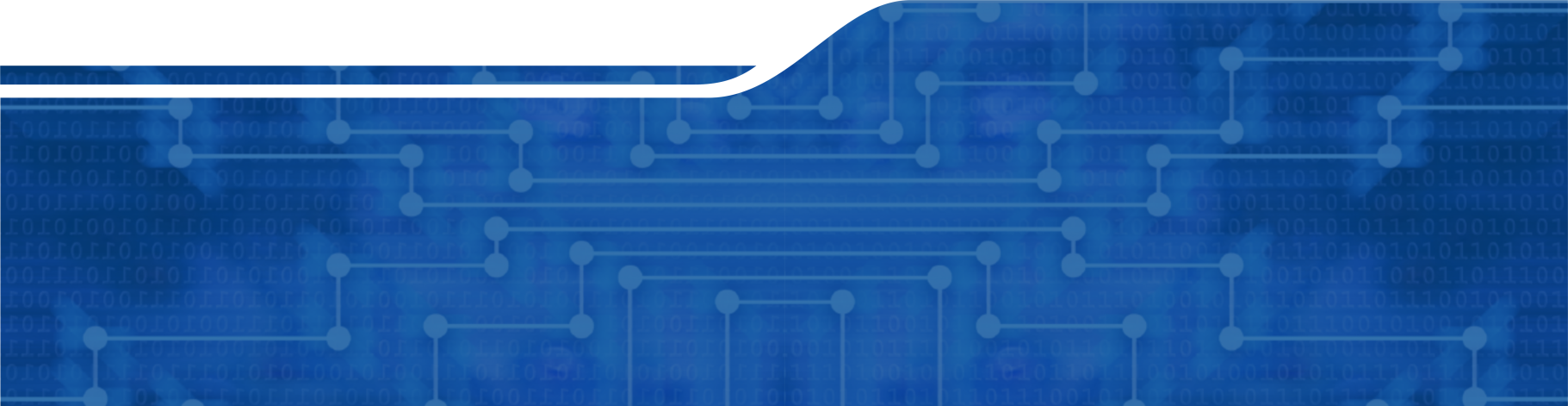 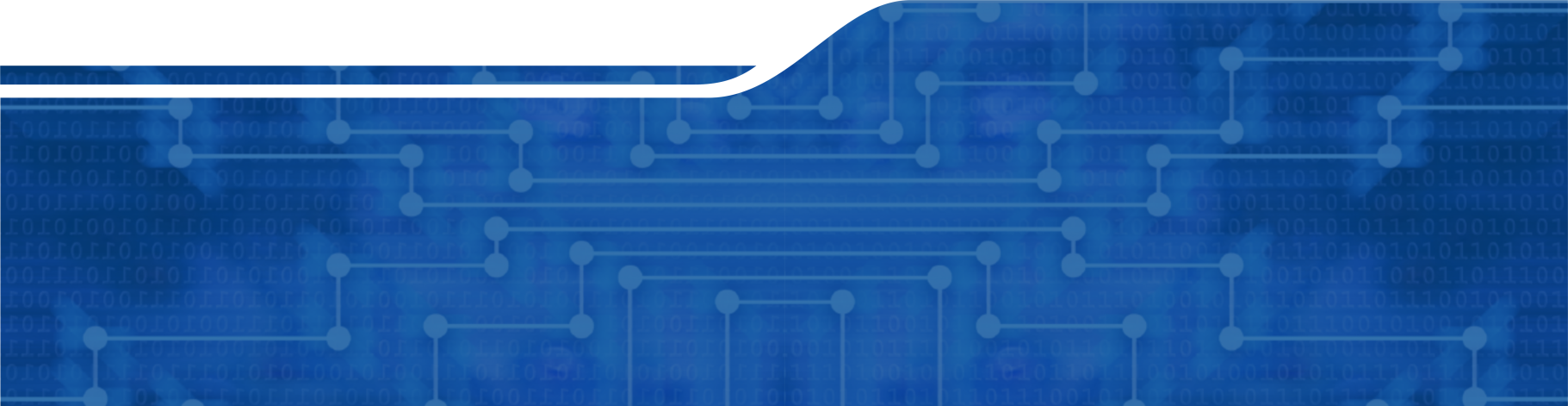 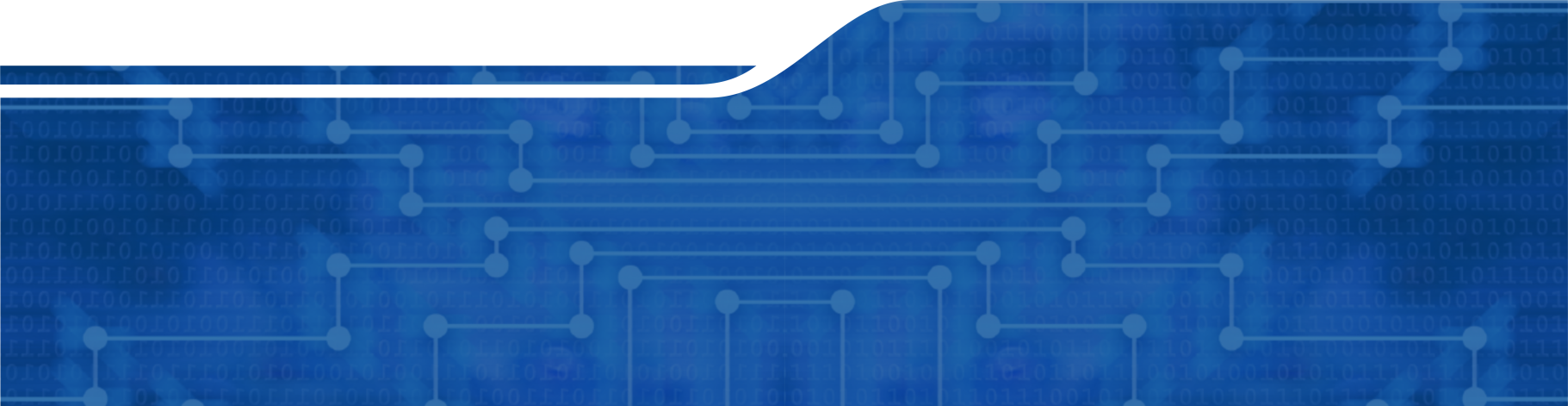 [Speaker Notes: Tips I stole from a book:

External – sometimes these are the easiest to identify and understand. Less predictable. Less control.

Don’t worry to much about being structured. You may be thinking about spoofing and identify a great  information disclosure threat. Make a note and come back to it. What if you cant decide whether someone connecting to your database and reading your information is a spoofing or an info disclosure threat? It doesn’t really matter at the end of the day – STRIDE is a tool to help identify threats, and you don’t need to worry too much about how they are categorised.

Lastly, think about feasible threats. Sure, someone might hire the cleaners to install a key logger onto your machines to steal your passwords, but that is less likely than someone being able to exploit a vulnerable web server that hasn’t been patched.
We probably aren’t going to focus our attention on the threats that are very unlikely]
Example – Blizzard Website
Database
Gamer
SQL Injection
Session hijacking
Internet
Web Server
Application Server
Web Browser
Insufficient Logging
Flooding Requests
User Info Disclosure
Logic Flow Attack
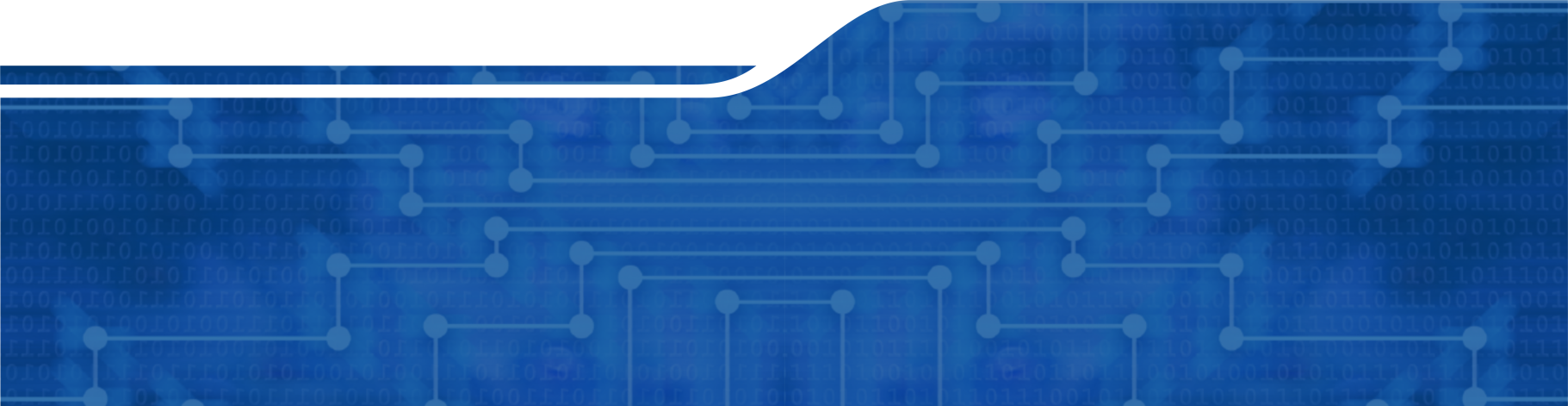 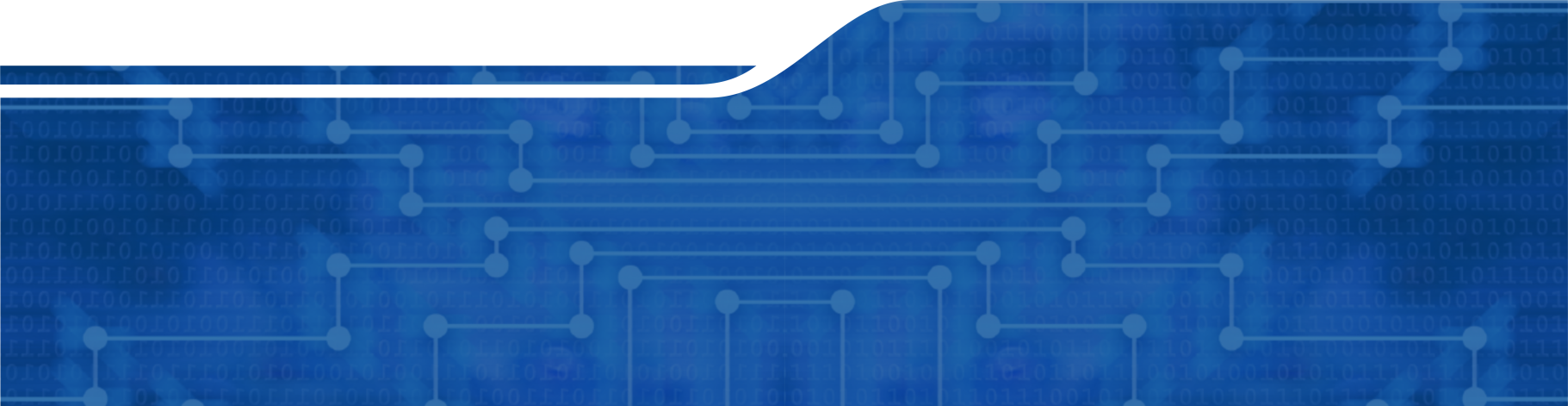 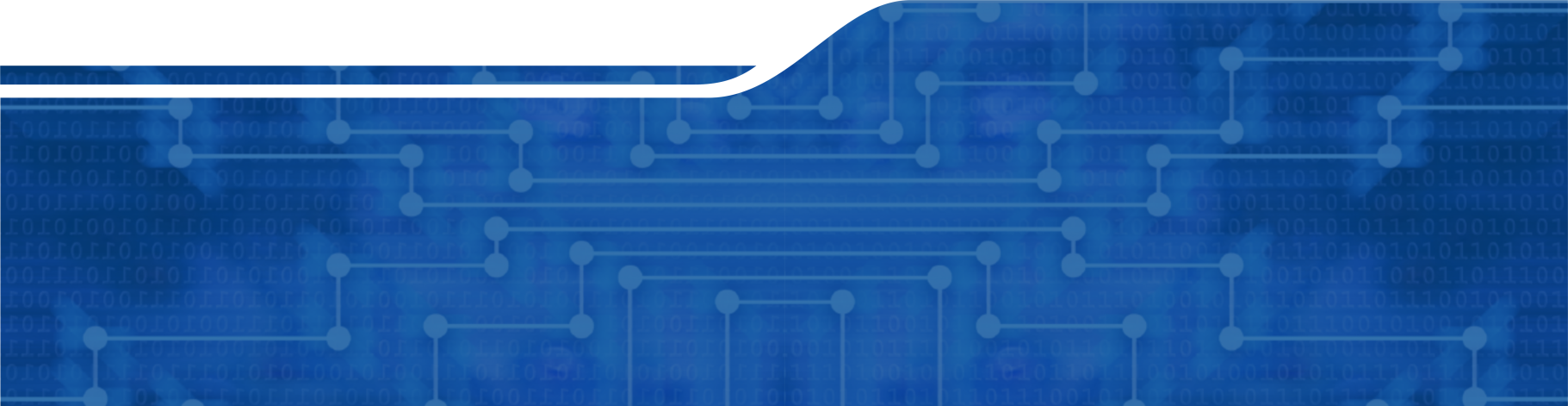 [Speaker Notes: Scenario. Blizzard website – users are gamers that can view their profile, buy and manage games.
Very simple representation of what they have.
Visually represent each threat on the diagram

Going through STRIDE, let’s think about 
Spoofing – man-in-the middle can intercept session information, i.e. the session ID, in order hijack the session and pose as another user.
Tampering – if the attacker is able to query and change the data in the database through an injection attack. Perhaps change the games that the user has licensed to them or their rank in Overwatch.
Repudiation – perhaps we have an security incident and someone is able to perform a malicious action – if there is insufficient logging configured, we might not be able to fully understand what happened.
Info disclosure – a legitimate user logs in but can view the private information of another user’s profile – access rights.
DoS – is it possible to flood the web server with requests? (I want the Diablo 4 game, but I get a mobile app)
Elevation of privilege – a flaw in the application allows us to misuse a feature in order to perform actions that we were not intended to do.

TRANSLATE to RISK – use the context of the business to develop clear risks that relay the likelihood, impact, threats scenarios, controls of risks. Generally more high level that these threats. Use business language.]
Addressing Threats
Eliminate it
Remove the feature/function
e.g. command line admin
Mitigate it
Make it harder to execute
e.g. password
Accept it
Acknowledge the risk
Transfer it
Let someone else handle it
e.g. payment gateway
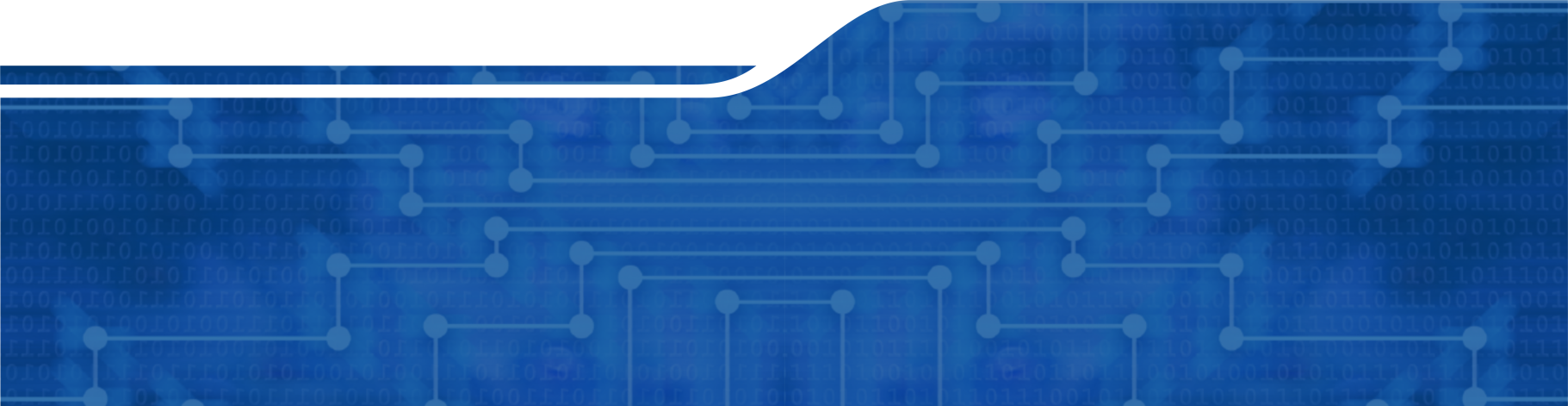 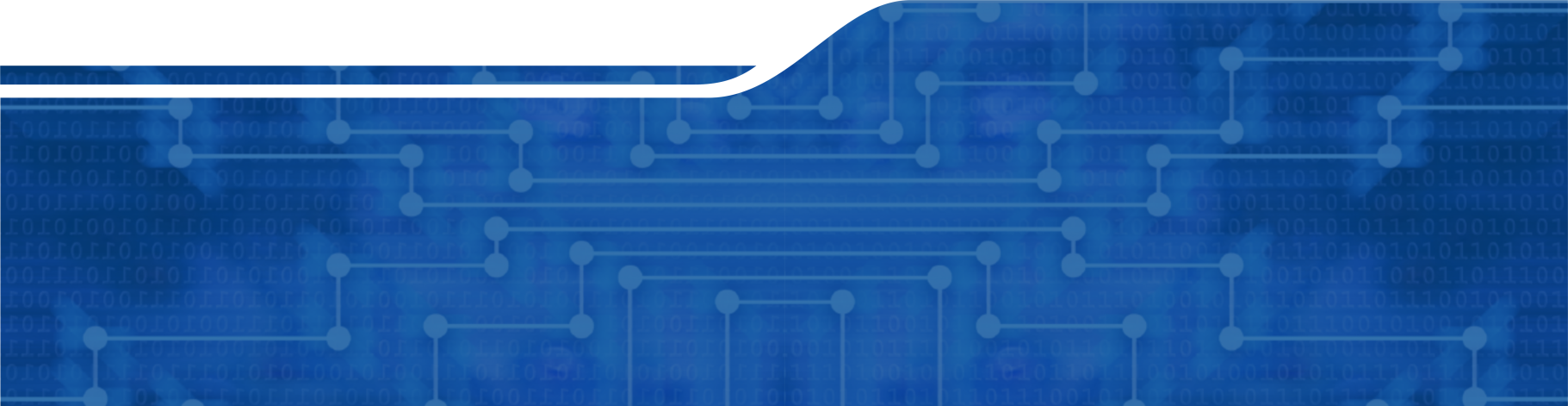 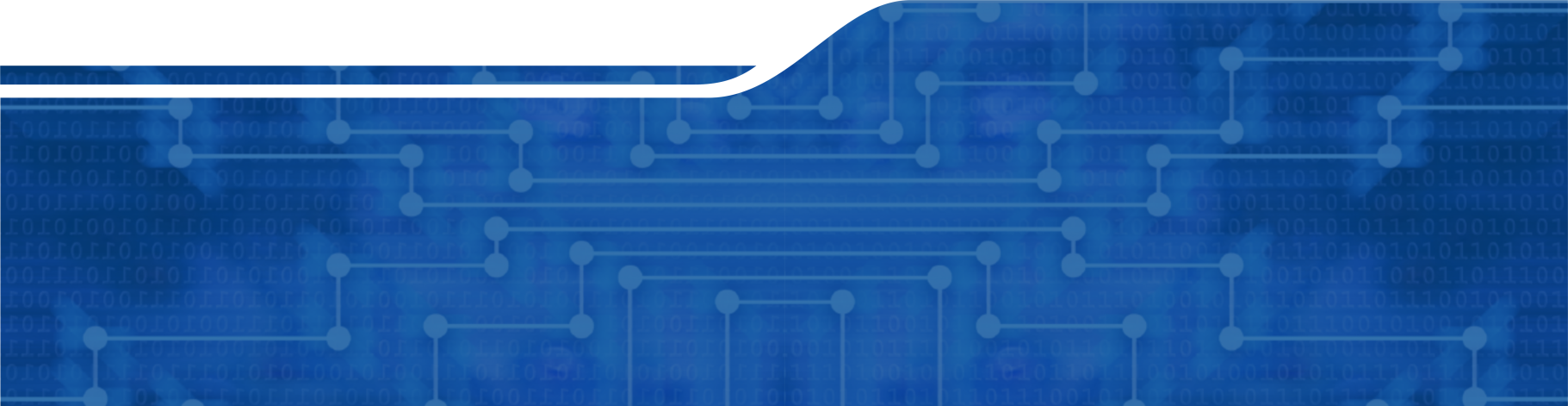 [Speaker Notes: Your “go-to” approach should be to mitigate threats. Mitigation is generally the easiest and the best for your customers. 

Mitigation – implementing sanitization, limit the requests allowed.

Eliminate – say our users can elevate their privilege when using a certain feature of the application, we can remove this function. Such as payments.

Transfer – redirect to a payment gateway.

Accept – maybe the cost of mitigating the threat is much higher than the cost of the risk associated with the threat being realized. We might accept that it exists but chose not to do anything. Generally not good practice.]
Thanks!
chloe@quantumsecurity.co.nz



Threat modelling: Designing for Security, Adam Shostack, 2014

THE ART OF THREAT MODELING FOR IT RISK MANAGEMENT: Solving the application risk riddle, Ed Adams, n.d.
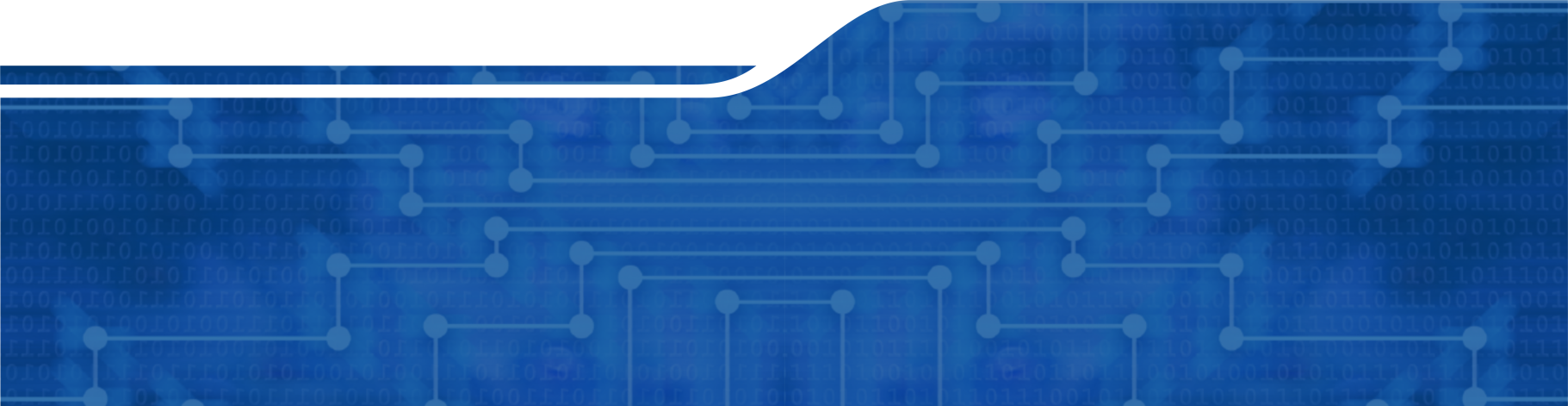 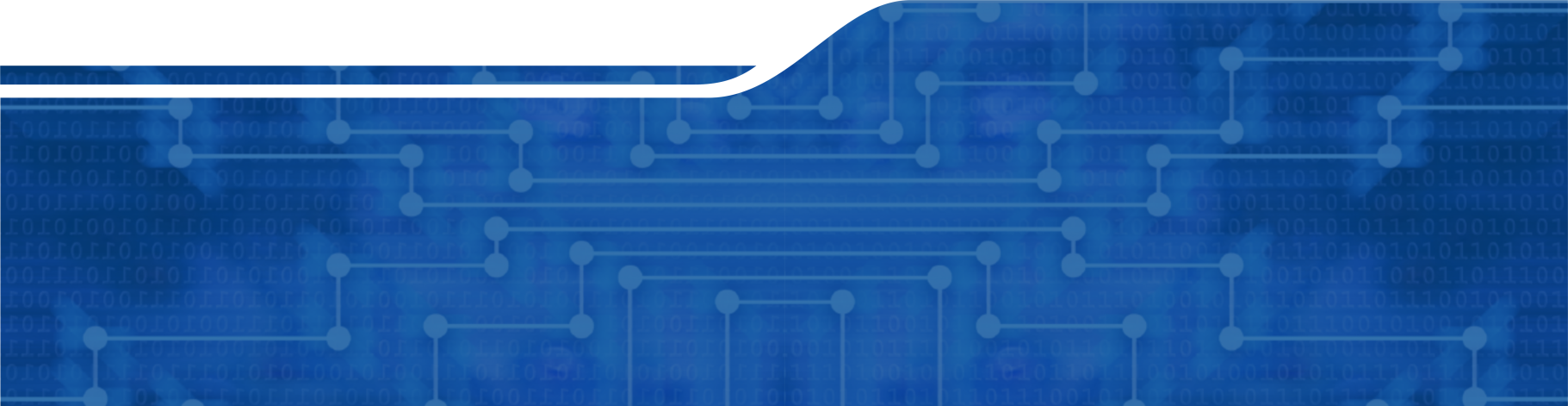 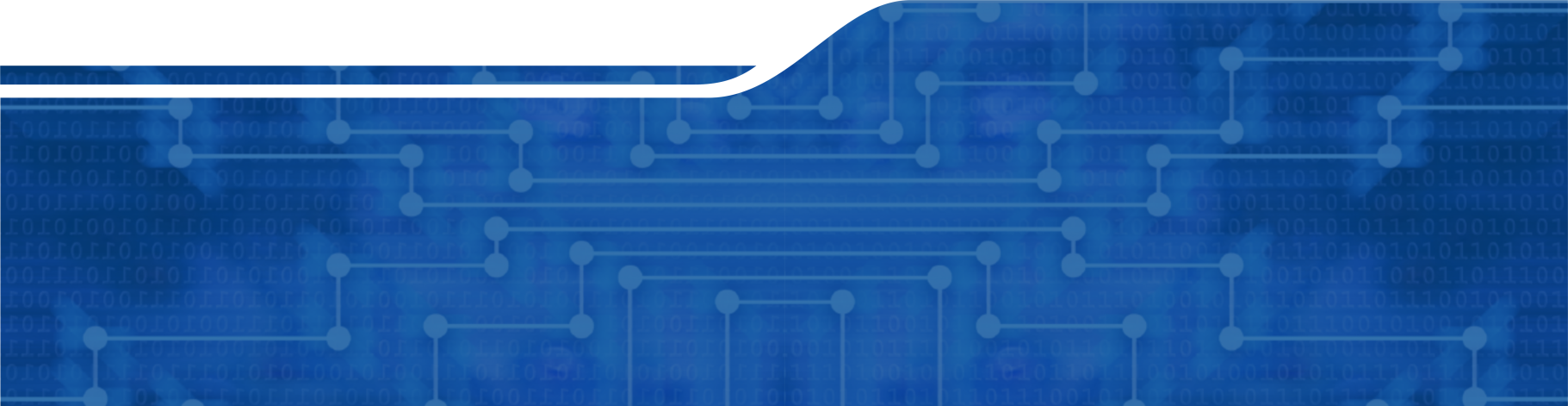